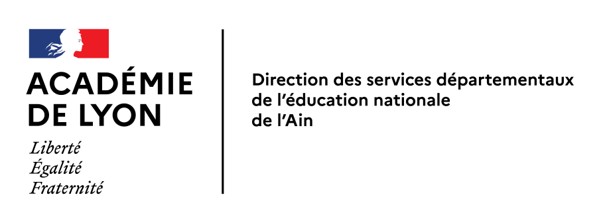 Les CIO de l’Ain vous accueillent pour une visio :





Bac général / Bac technologique : quelles différences ?

L’enseignement supérieur : comment s’y retrouver ?

Ressources et sites pour l’orientation : lesquels utiliser ?
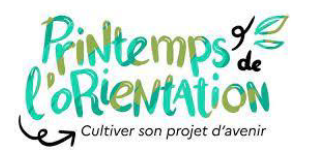 Après la classe de Seconde GT: choisir son Bac
Depuis la Réforme Baccalauréat 2021
1re générale
1re technologique
  STMG, STI2D, ST2S, STL, STHR,            STD2A, STAV, S2TMD
Disparition des séries
pour approfondir les matières générales
pour découvrir un domaine d’activité
pour envisager préférablement des études supérieures courtes avec une ouverture sur des poursuites d’études longues
pour envisager plutôt des études supérieures longues
2de Générale et Technologique
Des modalités d’apprentissage différentes
En 1ère et Terminale Générale
En 1ère et Terminale Technologique
Enseignement théorique, culture générale

Travail sur l’expression écrite

Travail personnel important
Enseignement appliqué à un domaine
Observation, expérimentation
Travail en groupe et en autonomie
Travaux Pratiques (TP) en laboratoire, en salle informatique, de technologie,...
Attention: LV1 et LV2 obligatoires !!!
Bac général / Bac technologique
Bac général : choisir ses spécialités
Bac technologique : choisir sa série
Il existe 8 séries de baccalauréat technologique : 


STMG : Sciences et Technologies du Management et de la Gestion
 
STI2D : Sciences et Technologies Industrielles et Développement Durable 

ST2S : Sciences et Technologies de la Santé et du Social 

STL : Sciences et Technologies de Laboratoire 

STD2A : Sciences et Technologies du Design et des Arts Appliqués
 
STHR : Sciences et Technologies de l’hôtellerie et de la restauration 

S2TMD : Sciences et Techniques du Théâtre, de la musique et de la danse 

STAV : Sciences et Technologies de l ’Agronomie et du Vivant
Bac général / Bac technologique
3 enseignements de spécialité en première
2 enseignements de spécialité en terminale
Les enseignements de spécialité sont déterminés par la série de bac technologique
Et des options …
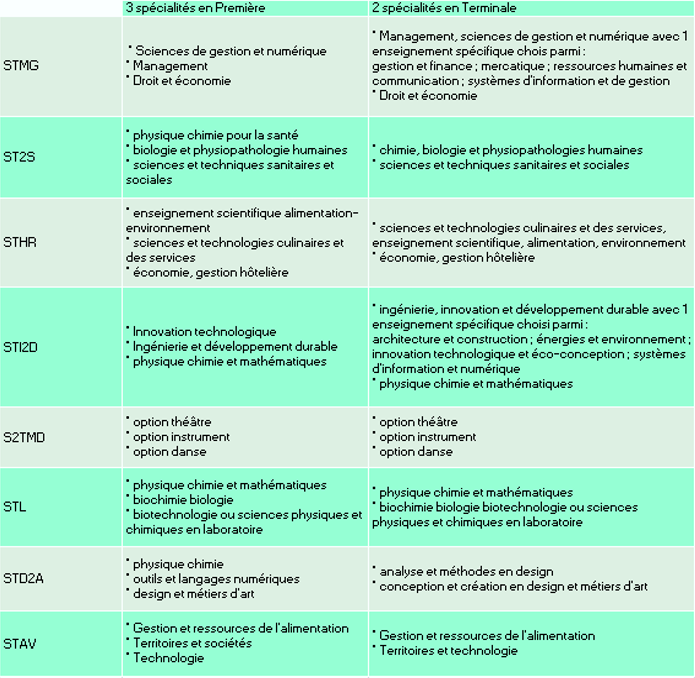 Bacs technologiques : les spécialités
Orientation et affectation
Des vœux d’orientation provisoires au 2ème  trimestre puis définitifs au 3ème trimestre pour une entrée en :

1ère générale

1ère technologique
Une affectation selon une procédure AFFELNET :

résultats scolaires de l’année
nombre de places, 
secteur géographique

ou sur dossier de candidature, voire tests:
STHR, S2TMD, STD2A
Schéma de l’enseignement supérieur
3 à 8 ans
Arts,

Architecture,

IEP,

Autres écoles…
Doctorat
Thèse
Thèse
Master 2
ESC
Ecole d’ing. ENS…
Master 1
3 ou 4 ans
Social
Paramédical
Licence 3 (générale)
BUT / Licence professionnelle
Licence 2
2ème année BUT: DUT
BTS
CPGE
Licence 1
1ère année BUT
BTS
CPGE
Lycée
Ecoles
Université
IUT
BACCALAUREAT
La licence à l’université 3 ans
Recrutement : avoir le bac 
(conditions supplémentaires : 
les attendus)
20 à 25 H de cours/semaine
 être autonome dans son travail personnel, savoir s’organiser, aller à la bibliothèque universitaire
Etudes générales
Spécialisation progressive 
3 ans minimum après bac
Meilleure insertion avec bac +5
Evaluation 2 fois : 
en janvier et en mai 
(possibilité de contrôle continu)
Après L3 : possibilité de passer des concours administratifs
Licence professionnelle (1 an):  Bac+3
Accessible aux titulaires de BTS, DUT et L2
Enseignement théorique et pratique (stage)
Créée par les branches professionnelles
Débouchés sur la vie active
Possibilité de césure
Le BUT : Bachelor universitaire technologique3 ans - l’IUT
Sélection sur dossier
Avoir le bac
Bacs technologiques prioritaires 
(objectif : 50%)
50 à 170 étudiants par promotion.
Formation en partie en petits groupes
35-40H de cours/sem
Contrôle continu
Spécialisation au 3ème trimestre
LMD (passerelles entre licences possibles)
Approche généraliste d’une spécialité
24 BUT
Soutien pédagogique et méthodologique dans le cadre des projets tutorés en lien avec les entreprises
Stage en entreprise : 22 à 26 semaines
Insertion ou poursuites d’études
[Speaker Notes: Attention apprentissage]
Le BTS : Brevet de Technicien supérieur	2 ans - Lycée
Sélection sur dossier
Avoir le bac
Bacs pro prioritaires /
Bacs technologiques
30 par classes
 30-35H de cours/sem
Encadrement soutenu
Stages et
 actions en entreprises
 8 à 16 semaines
Vers un métier précis
(environ 122 spécialités)‏
Insertion professionnelle ou
Poursuite d’études
 pour 50% des diplômés
Examen National Terminal et contrôle continu
[Speaker Notes: Bacs pro prioritaires/Bacs technologiques : Cela s’applique dans le public
Pa vrai pour Métiers audiovisuel et bts paramédicaux
Attention Apprentissage]
Les CPGE : Classes Préparatoires aux Grandes Ecoles2 ans - Lycée
Recrutement sur dossier
Avoir le bac
Objectif : passer un concours d’entrée aux grandes écoles
(ENS, ESC, Ecoles d’ingénieurs…)
2 ans 
Redoublement possible deuxième année
Pas de diplôme à l’issue mais possibilité d’équivalence à l’université
Passage en deuxième année : contrôle continu et avis des professeurs
Au lycée
Beaucoup de travail personnel, rythme intense
Double inscription à l’université
Littéraire, artistique,
 économique et commerciale,
scientifique, technologique
[Speaker Notes: Les classes préparatoires aux grandes écoles (C.P.G.E.) ont pour fonction d'accroître le niveau des connaissances des bacheliers dans différents champs disciplinaires de manière à les rendre aptes à suivre une formation en grande école dans les filières littéraires, économiques et commerciales et scientifiques. Chaque filière est subdivisée en voies.
Pour chaque voie d'étude, un programme national d'études est fixé par arrêté, après élaboration en co-partenariat avec les grandes écoles. Ces connaissances sont évaluées par les concours qu'organisent les grandes écoles.
Au terme de ces formations, les étudiants qui  n'intègrent pas une grande école peuvent poursuivre leurs études à l'université.]
Quelques chiffres
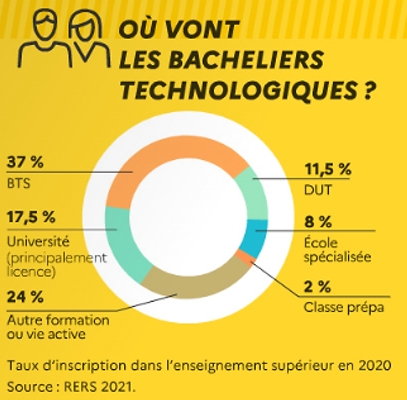 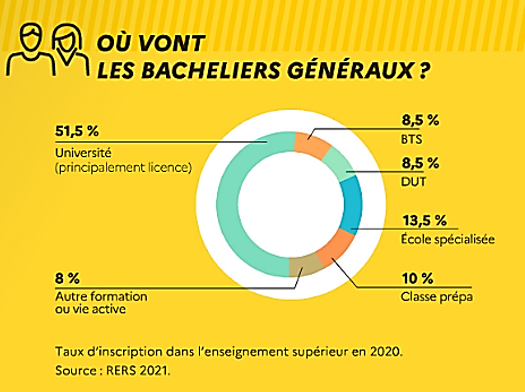 Quelles sont les ressources pour aider un lycéen à choisir ses poursuites d’études ?
Connaissance de soi
Connaissance du monde économique et professionnel
Connaissance du système de formation et des études
Faire le bon choix d’orientation suppose que l’on ait vraiment réfléchi sur soi et que l’on se soit bien informé…
Les ressources humaines
Les Centres d’information et d’Orientation (CIO): 
   services publics de l’Education Nationale

Les Psychologues EN, spécialisés Education, Développement et Conseil en Orientation Scolaire et Professionnel

Les équipes pédagogiques du lycée
Des temps forts pour les lycéens:portes-ouvertes, salons, printemps de l’orientation…
Les JES, Journées de l’Enseignement Supérieur : janvier

Les portes-ouvertes : janvier à avril

Les salons : octobre à mars

Printemps de l’orientation

Les immersions à l’université : octobre à mai
Les ressources numériques
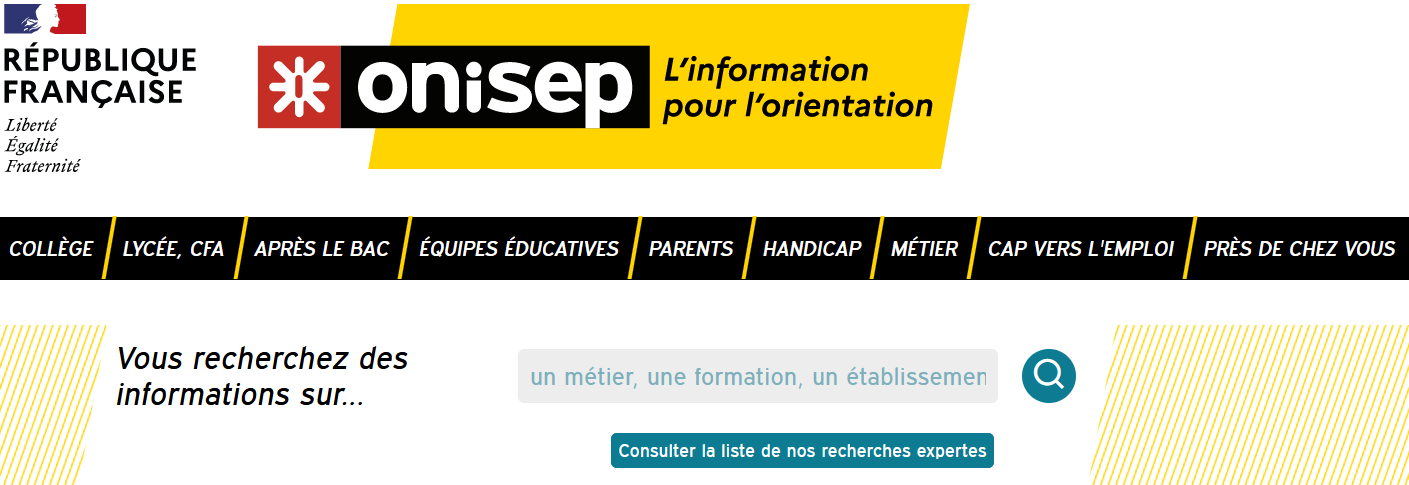 www.onisep.fr
      https://sport.onisep.fr/
     https://oniseptv.onisep.fr/
     https://www.horizons21.fr/
. www.secondes-premieres2022-2023.fr
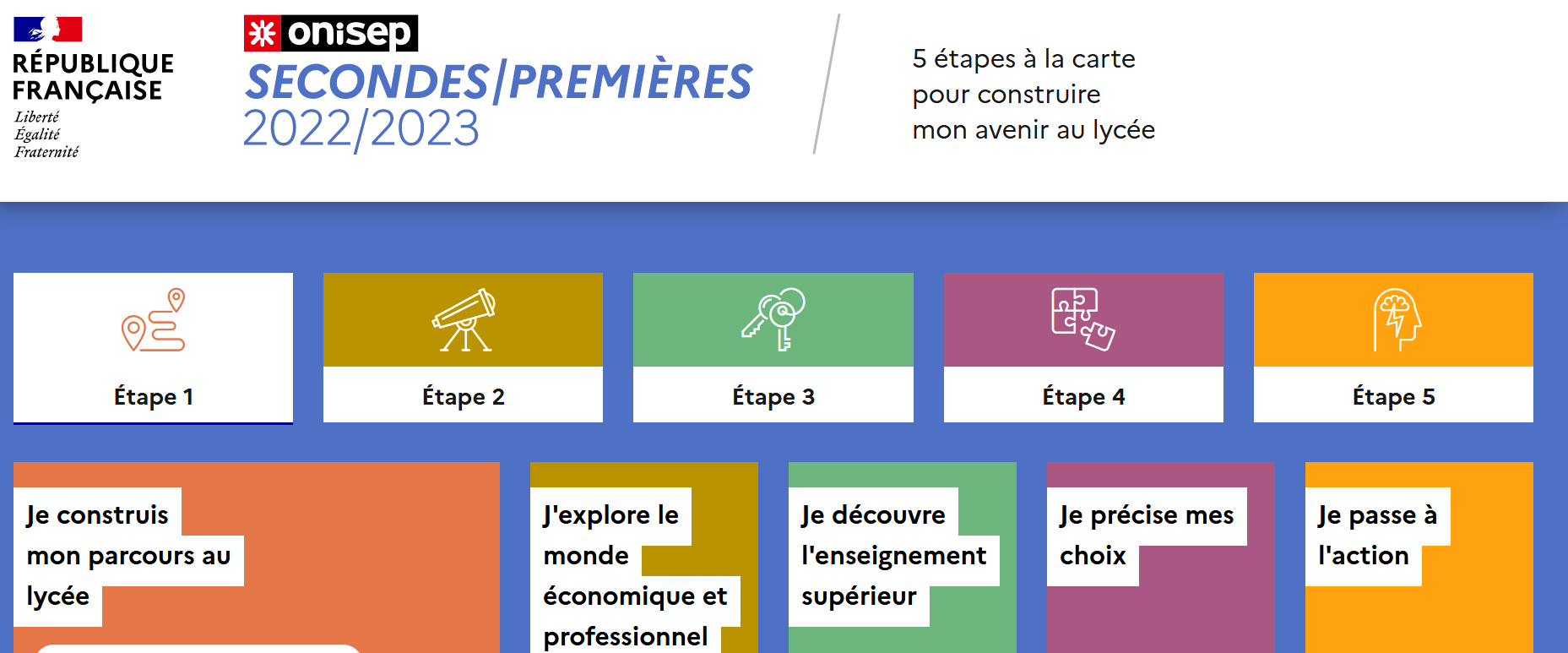 Les ressources numériques
Le kit « printemps de l’orientation » de l’onisep : https://printempsorientation.onisep.fr/









Les MOOC d’orientation : https://www.mooc-orientation.fr

Site de l’académie de Lyon : https://www.ac-lyon.fr
	Scolarité/études/examens
	Enseignements
	https://orientation.public.ac-lyon.fr/actions-information/
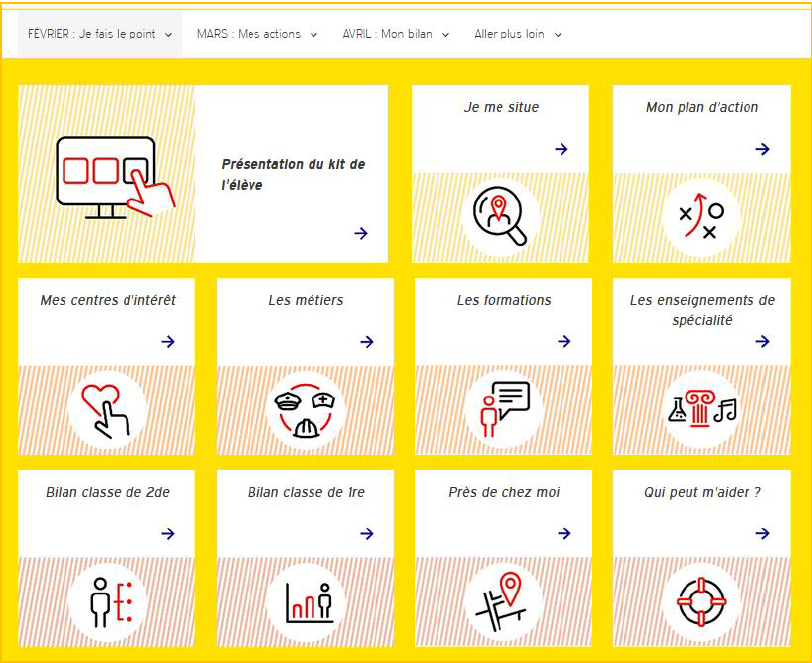 Les ressources numériques
Sites des établissements et universités, exemple : 
         	www.univ-lyon1 (2 ou 3).fr

Etudes et mobilité internationale : 
         	https://cii.edu.ac-lyon.fr/spip/
         	www.euroguidance-france.org

Parcoursup :
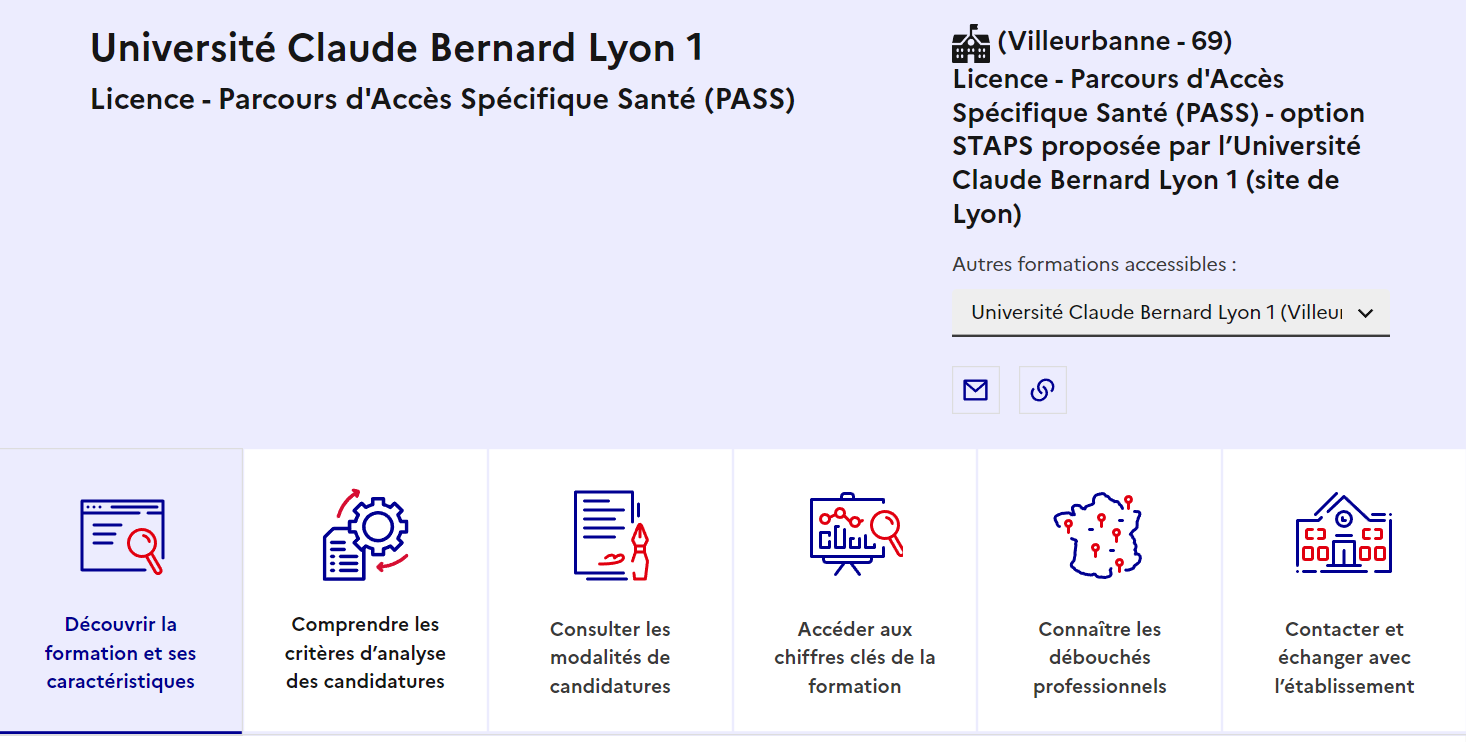 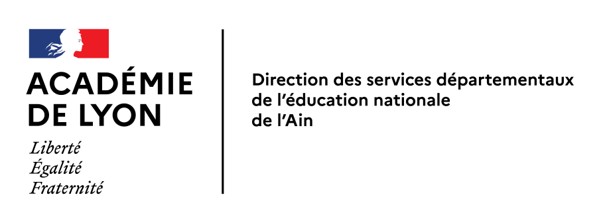 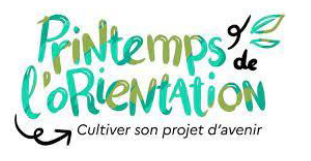 Merci   de  votre    attention!
A bientôt dans nos CIO!
Les CIO de l’Ain
VALSERHONE-PAYS DE GEX
12 rue Joliot Curie 
01200 Valserhone
 04 50 56 06 13